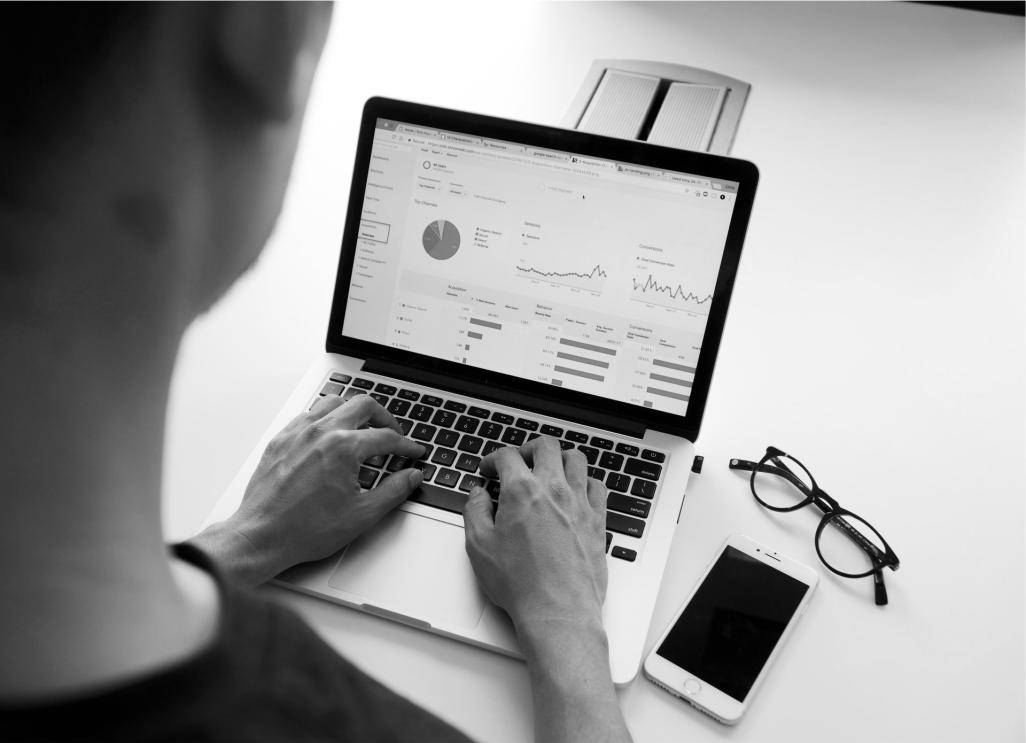 ОТЧЕТо деятельностиконтрольно-счетной  палаты
города Нижнего Новгорода  за 2024 год
Докладчик: и.п.председателя 
контрольно-счетной палаты города  Нижнего Новгорода Резник Светлана Александровна
ОСНОВНЫЕ ИТОГИ РАБОТЫ КОНТРОЛЬНО-СЧЕТНОЙ ПАЛАТЫ в 2024 году
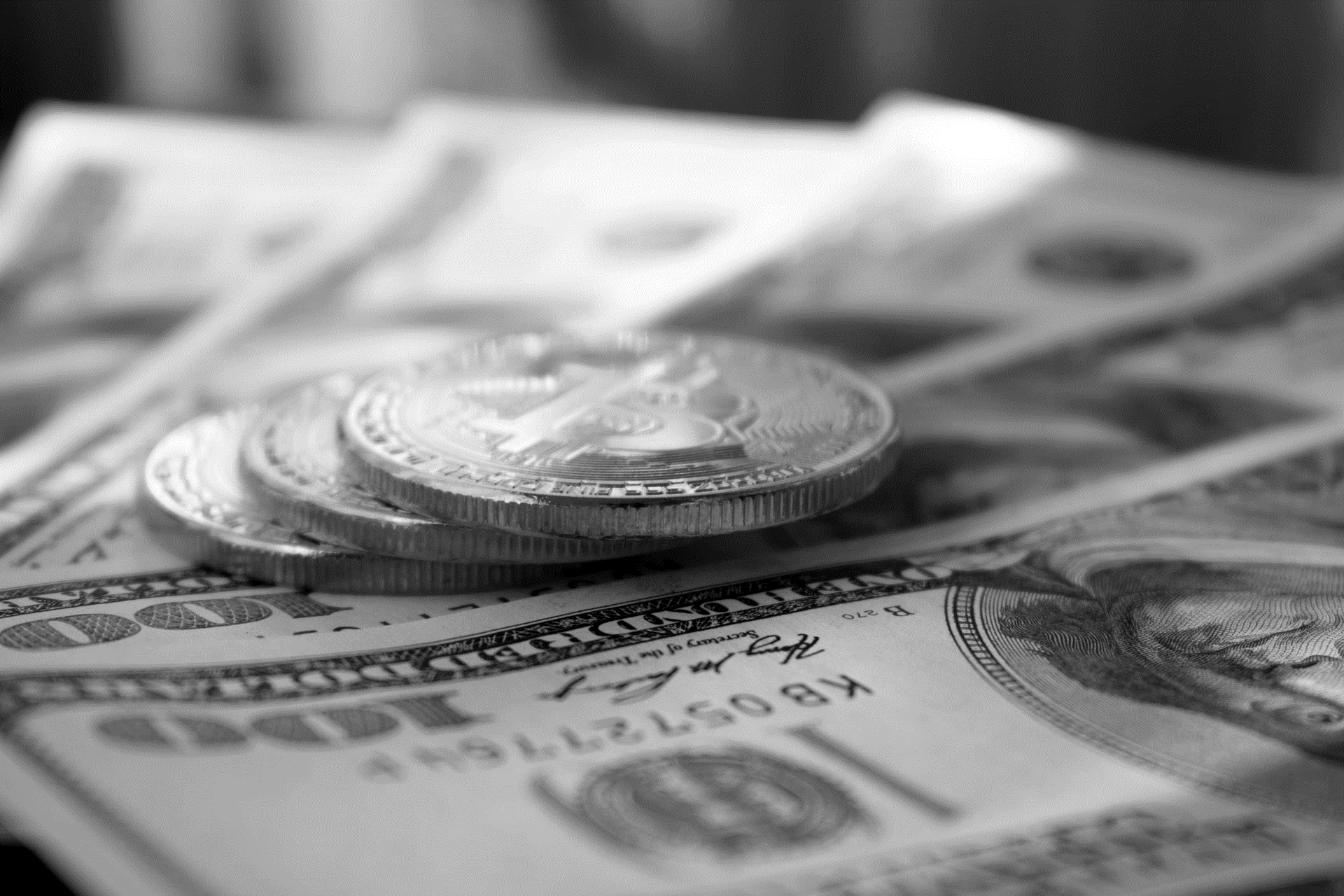 7
55
62
Проверено
9 объектов аудита
Выработано
40 рекомендаций
Всего мероприятий
Количество экспертно-аналитических мероприятий
Количество контрольных мероприятий
Объем деятельности КСП
ОСНОВНЫЕ ПОКАЗАТЕЛИ КОНТРОЛЬНО-СЧЕТНОЙ ПАЛАТЫ С 2022 ПО 2024 ГОД
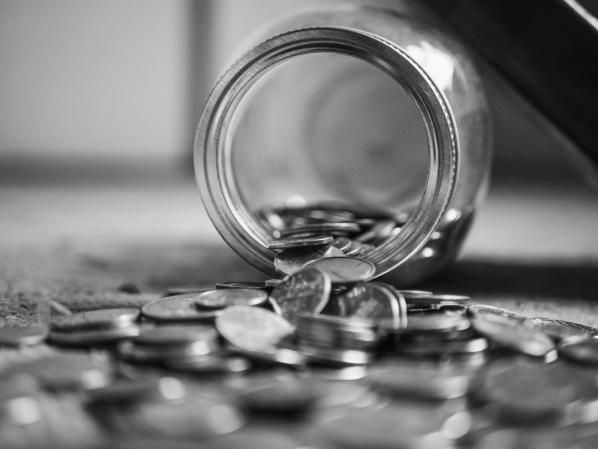 В отчетном периоде КСП проведены все обязательные и запланированные мероприятия: 7 контрольных и 55 экспертно-аналитических мероприятий. Всего проведено 62 мероприятия 
Объем проверенных средств составил 26 275,7 млн. руб.
КОНТРОЛЬНЫЕ МЕРОПРИЯТИЯ
ОБЪЕМ ПРОВЕРЕННЫХ СРЕДСТВ
2024
2022
2023
Объем проверенных средств в 2024 году составил 34,4% от утвержденного плана
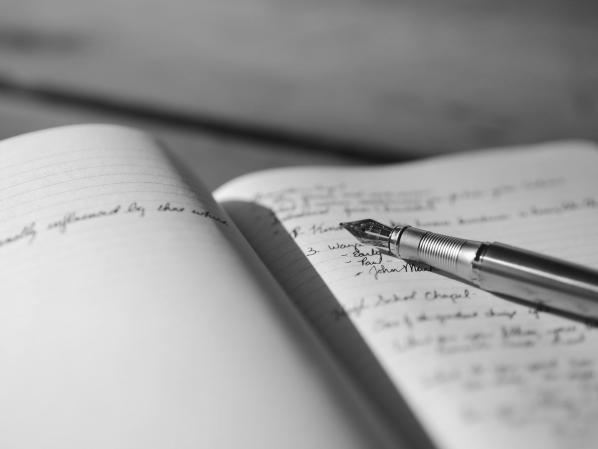 26 275,7 млн.руб.
33 274,6 млн.руб.
4 512,5 млн.руб.
ОБЪЕМ ВЫЯВЛЕННЫХ НАРУШЕНИЙ И НЕДОСТАТКОВ ПРИ ПРОВЕДЕНИИ КОНТРОЛЬНЫХ МЕРОПРИЯТИЙ
455,7 млн. руб.
из них:

нарушения
405,4 млн.руб.;

недостатки:
50,3 млн.руб.
2 139,9 млн. руб.
из них :

нарушения
693,8 млн.руб.;

недостатки:
1 446,1 млн.руб.
818,5 млн. руб.
из них:

нарушения
764,8 млн.руб.;

недостатки:
53,7 млн.руб.
КОНТРОЛЬНЫЕ МЕРОПРИЯТИЯ
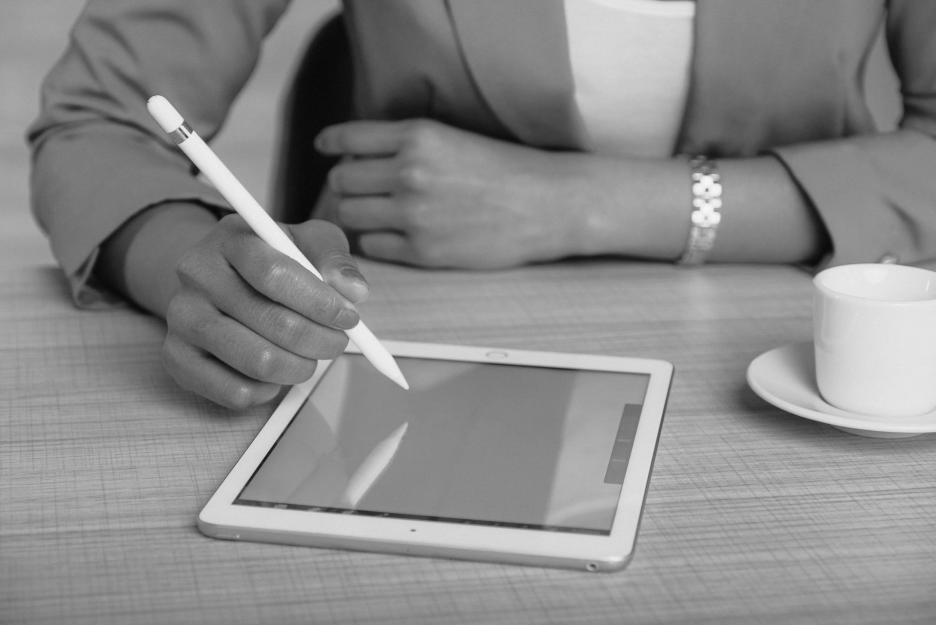 Нарушение «Излишне полученная субсидия за счет средств областного бюджета» в сумме 2,8 млн.руб. устранено в ходе проверки. Произведен возврат средств в бюджет города.
НАРУШЕНИЯ И НЕДОСТАТКИ
17   видов нарушений и 2 вида  недостатков
нарушения ведения бухгалтерского учета, составления и представления бухгалтерской отчетности
нарушения при осуществлении муниципальных закупок
иные нарушения
недостатки
КОНТРОЛЬНЫЕ МЕРОПРИЯТИЯ
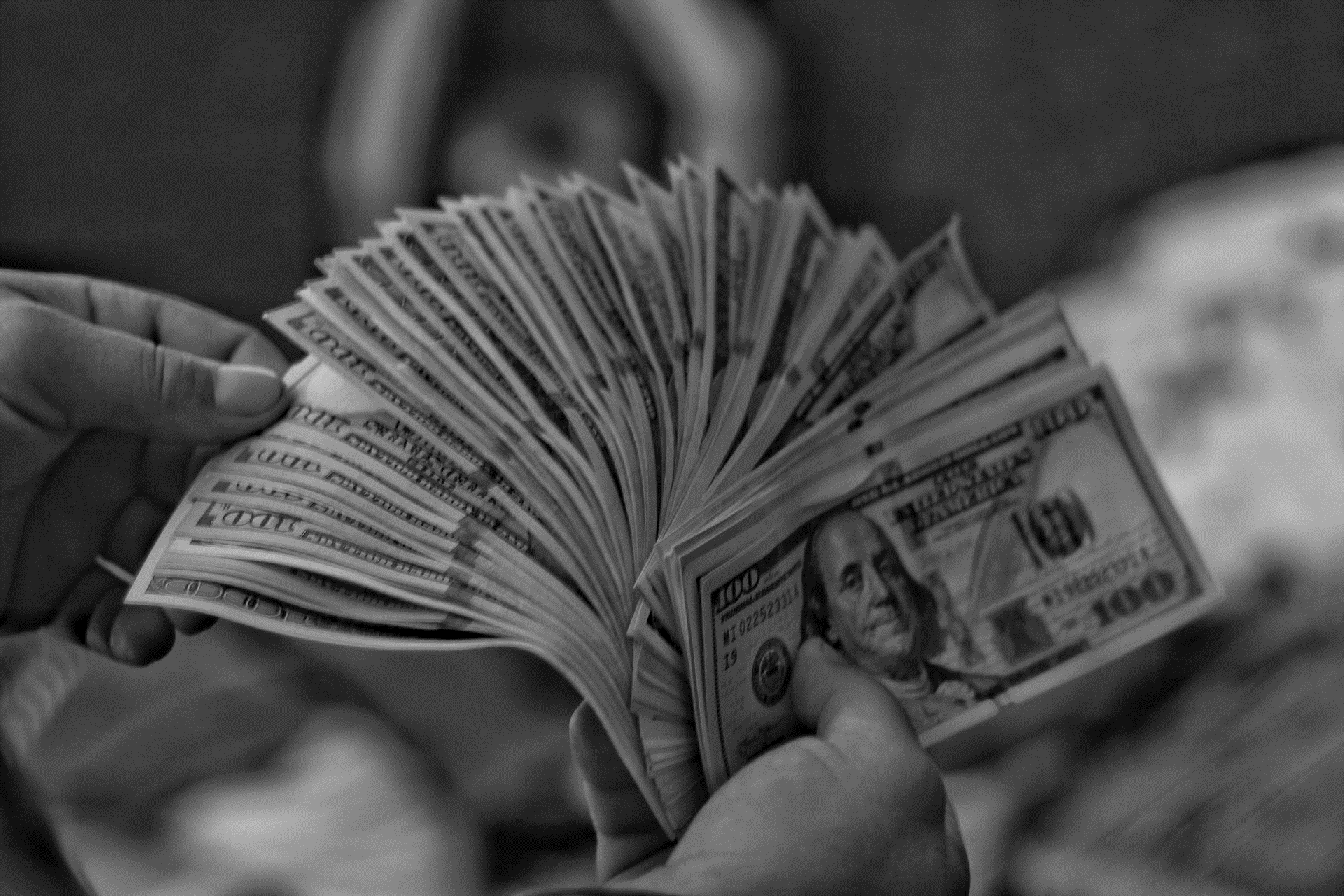 693,8
млн.руб.
26 275,7 млн.руб.
7 / 9
мероприятий    объектов аудита
Объем проверенных средств
Объем выявленных нарушений
11 представлений

требований об устранении нарушений и недостатков, а также рекомендации по применению мер для пресечения и предупреждения нарушений
Контрольные мероприятия по направлениям:
Общегосударственные вопросы - 2
Туризм - 1
Национальная безопасность и правоохранительная деятельность - 1
Национальная экономика -2
Образование - 1
СТРУКТУРА ИНЫХ НАРУШЕНИЙ
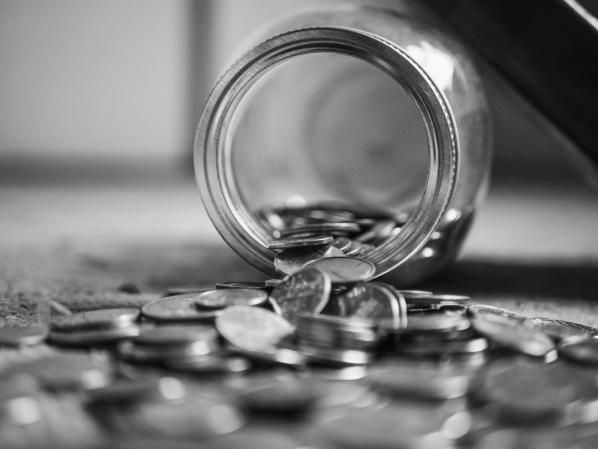 «Иные» нарушения - нарушения, которые не попадают под определения, предусмотренные
Классификатором нарушений
23  Экспертизы муниципальных программ
13  Экспертиз на проекты решений городской Думы о внесении изменений в бюджет 
  1  Экспертиза по внешней проверке годовой бюджетной отчетности ГАБС
  5  Обязательных экспертиз
  6  Тематических экспертно-аналитических мероприятий
  7  Экспертиз на проекты МПА г. Нижнего Новгорода
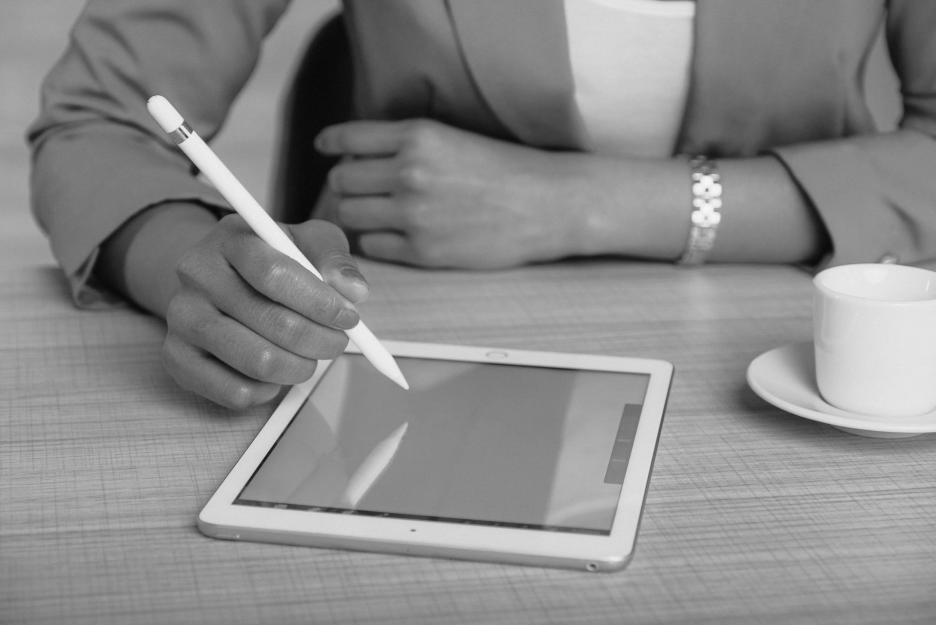 ЭКСПЕРТНО-АНАЛИТИЧЕСКИЕ МЕРОПРИЯТИЯ
выработано и направлено более 40 предложений и рекомендаций
55
мероприятий
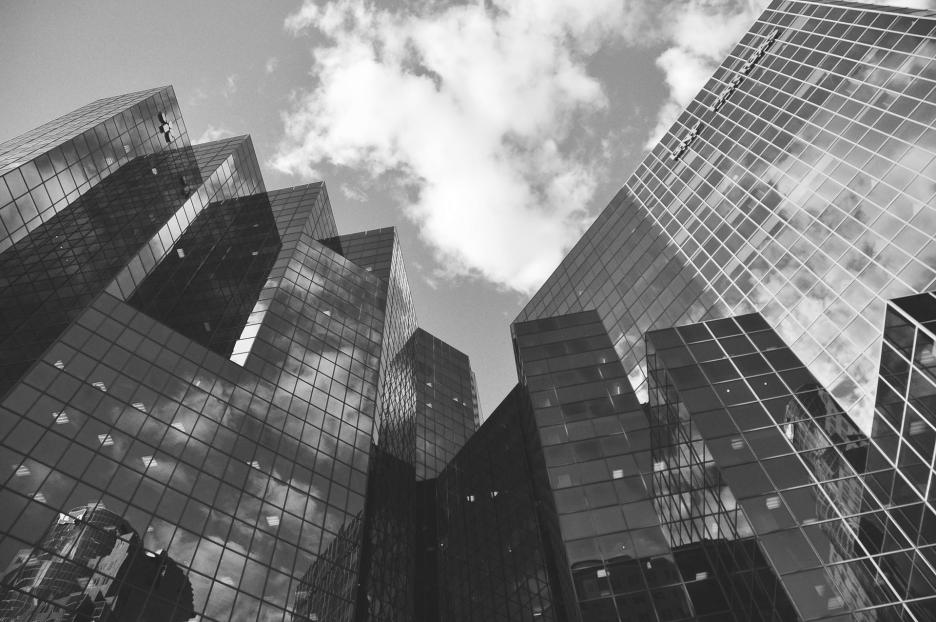 ВЗАИМОДЕЙСТВИЕ С НАДЗОРНЫМИ ОРГАНАМИ
ГОРОДА НИЖНЕГО НОВГОРОДА
Соглашение о взаимодействии 
КСП  г. Нижнего Новгорода с 
ГУ МВД России по Нижегородской области 
от 12.10.2022
Соглашение о сотрудничестве и взаимодействии между 
 КСП  г. Нижнего Новгорода и
 Прокуратурой  г. Нижнего Новгорода  от 10.11.2016
В адрес КСП в отчетном периоде запросов в отношении объектов контроля не поступало
Направлены материалы по результатам 7 контрольных мероприятий. 

В адрес КСП в отчетном периоде  поступило 2 запроса в отношении объектов контроля.
ВЗАИМОДЕЙСТВИЕ С КОНТРОЛЬНО-СЧЕТНЫМИ  ОРГАНАМИ
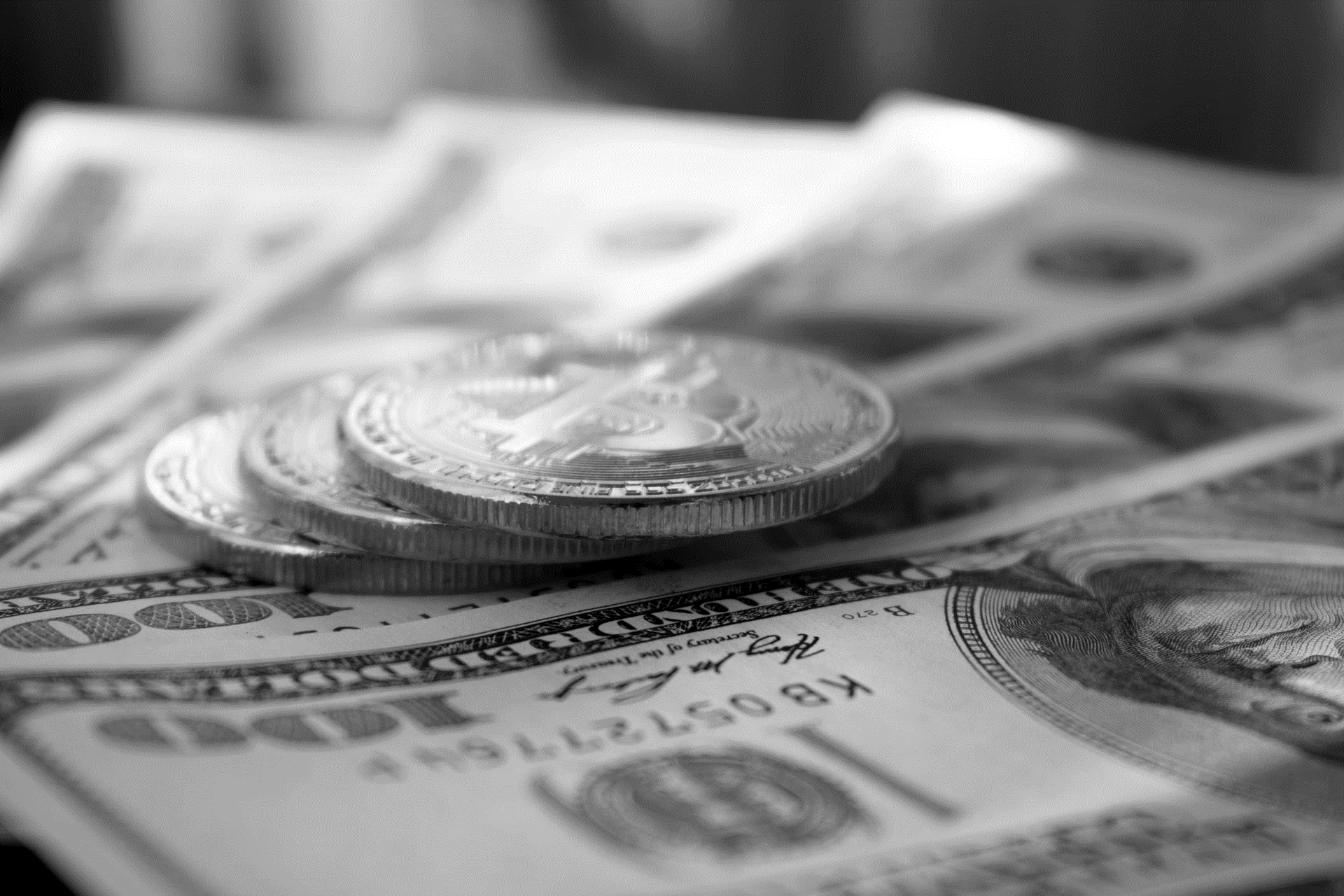 14 круглых столов и вебинаров

Обучающие мероприятия союза МКСО
150/9 
писем / запросов
28 
писем
4 отчета
4 отчета
Контрольно-счетная палата города Нижнего Новгорода провела 2 обучающих мероприятия
Взаимодействие
 с Союзом муниципальных контрольно-счетных органов
Взаимодействие
 с контрольно-счетной палатой Нижегородской области
МЕРОПРИЯТИЯ КОНТРОЛЬНО-СЧЕТНОЙ ПАЛАТЫ
14, 15 ноября 2024 года

в Екатеринбурге состоялся VIII Общероссийский форум стратегического развития «Города России: локомотивы роста».
Председатель контрольно-счетной палаты города Нижнего Новгорода - Абызова Юлия Юрьевна выступала в пленарной дискуссии с темой: «Муниципальный финансовый контроль  - необходимый инструмент для повышения эффективности формирования бюджетов муниципалитетов».
11 апреля 2024 года

в Нижнем Новгороде состоялся форум «Межмуниципальное взаимодействие контрольно-ревизионных органов городов Поволжья». 
Спикером форума была председатель контрольно-счетной палаты города Нижнего Новгорода - Абызова Юлия Юрьевна с темой доклада: «Деятельность контрольно-счетного органа во взаимодействии с органами муниципального финансового контроля города Нижнего Новгорода».
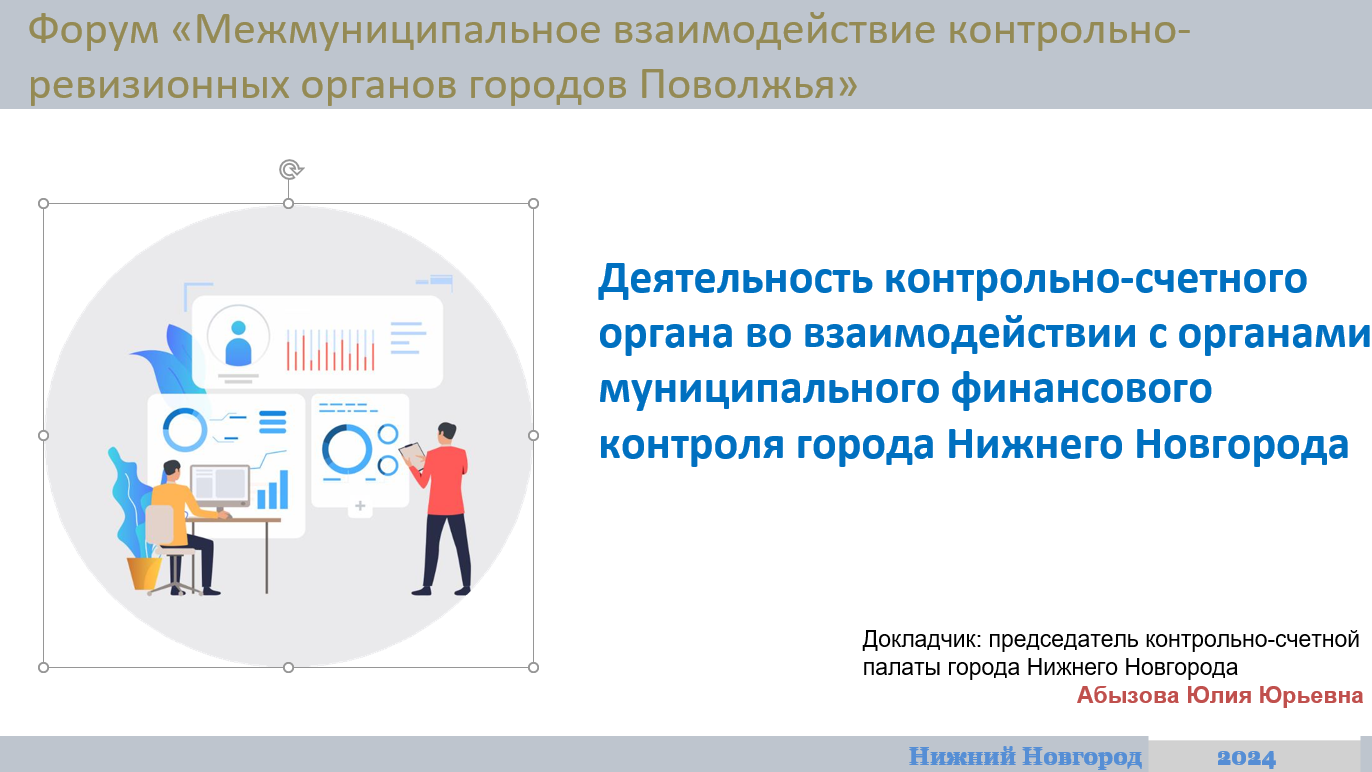 ВЗАИМОДЕЙСТВИЕ С ОРГАНАМИ МЕСТНОГО САМОУПРАВЛЕНИЯ
1 

отчет в рамках Парламентского надзора
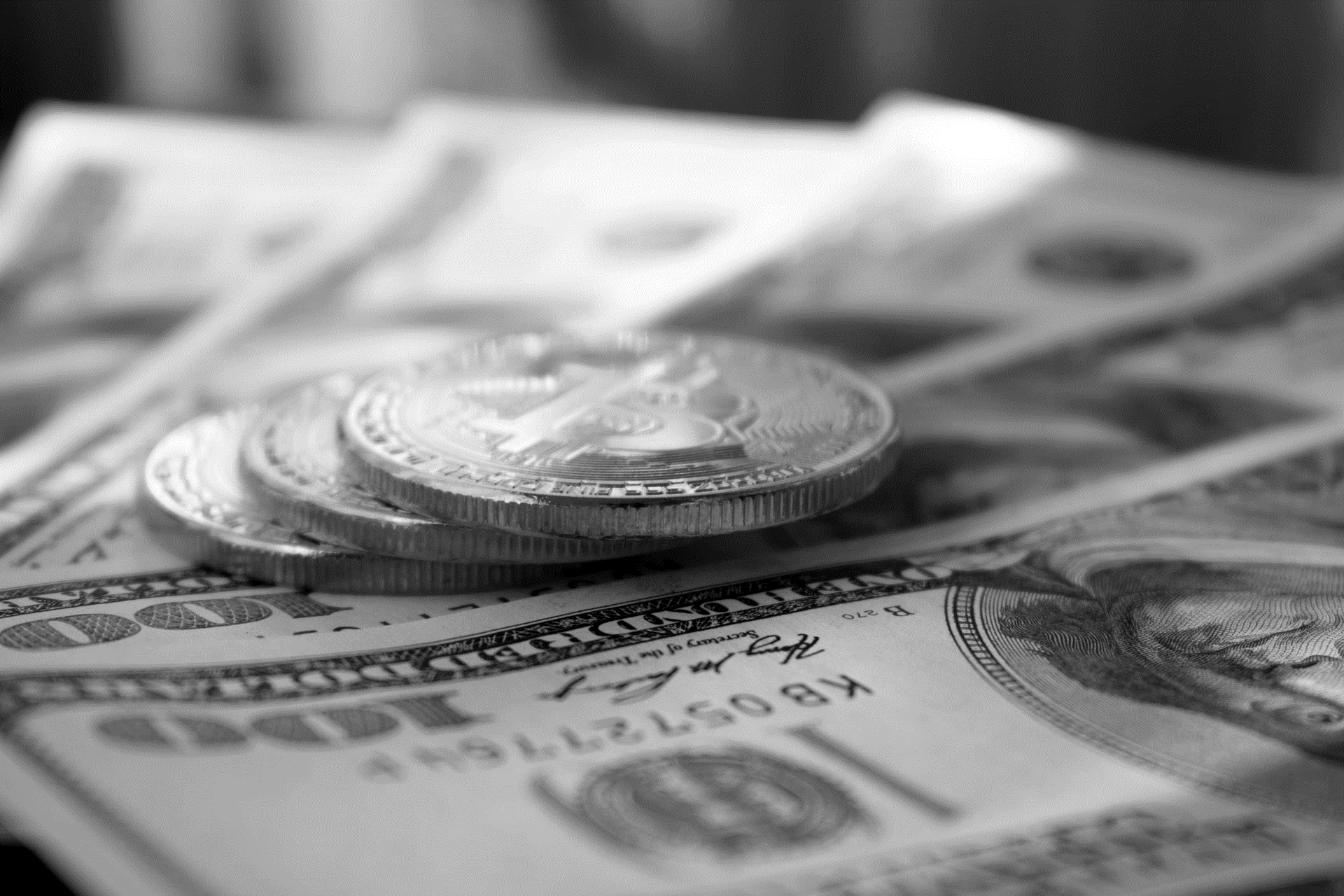 КСП   принимала участие в работе:
3 


обязательных отчета/заключения
- заключение на отчет об исполнении бюджета города Нижнего Новгорода за 2023 год;

- заключение на проект бюджета города
Нижнего Новгорода на 2025 год и на плановый период 2026-2027 годов;

- отчет о деятельности контрольно-
счетной палаты за 2023 год
-  отчет по информации о результатах экспертно-аналитического мероприятия «Экспертиза муниципальных программ города Нижнего Новгорода на 2023-2028 годы»
- постоянных комиссий;

 - заседаниях городской Думы

- совете по контролю за расходованием бюджетных средств муниципального образования городской округ город Нижний Новгород, предотвращению и недопущению нарушений
ИНФОРМАЦИОННОЕ ОБЕСПЕЧЕНИЕ ДЕЯТЕЛЬНОСТИ КОНТРОЛЬНО-СЧЕТНОЙ ПАЛАТЫ
Автоматизация процессов в КСП
«БФТ. Бюджетный контроль»
Интеграция с информационными системами участников бюджетного процесса
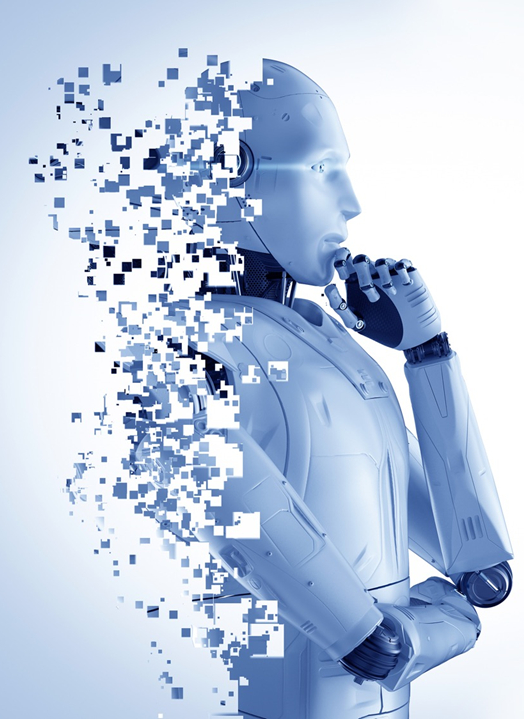 Обеспечение информационной безопасности
МИС «Финансы»
МИС «Управление имуществом и земельными ресурсами города Нижнего Новгорода»
Получение цифровых данных из открытых источников
МИС «Единая централизованная информационная система по бухгалтерскому учету и отчетности»
ГИС ЖКХ
ГИС «Управление»
ГАС «Закупки»
МИС «Официальные документы города Нижнего Новгорода»
Витрина данных:
ФНС России
Казначейства России
ФАС России
ФСГС России
[Speaker Notes: Photo by Josh Appelon Unsplash]
РЕАЛИЗАЦИЯ  ПРИНЦИПОВ ОТКРЫТОСТИ И ГЛАСНОСТИ
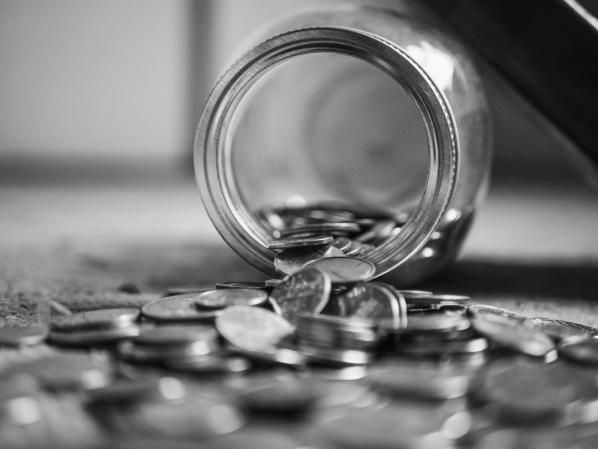 Официальный сайт КСП 
 www.kspnnov.ru
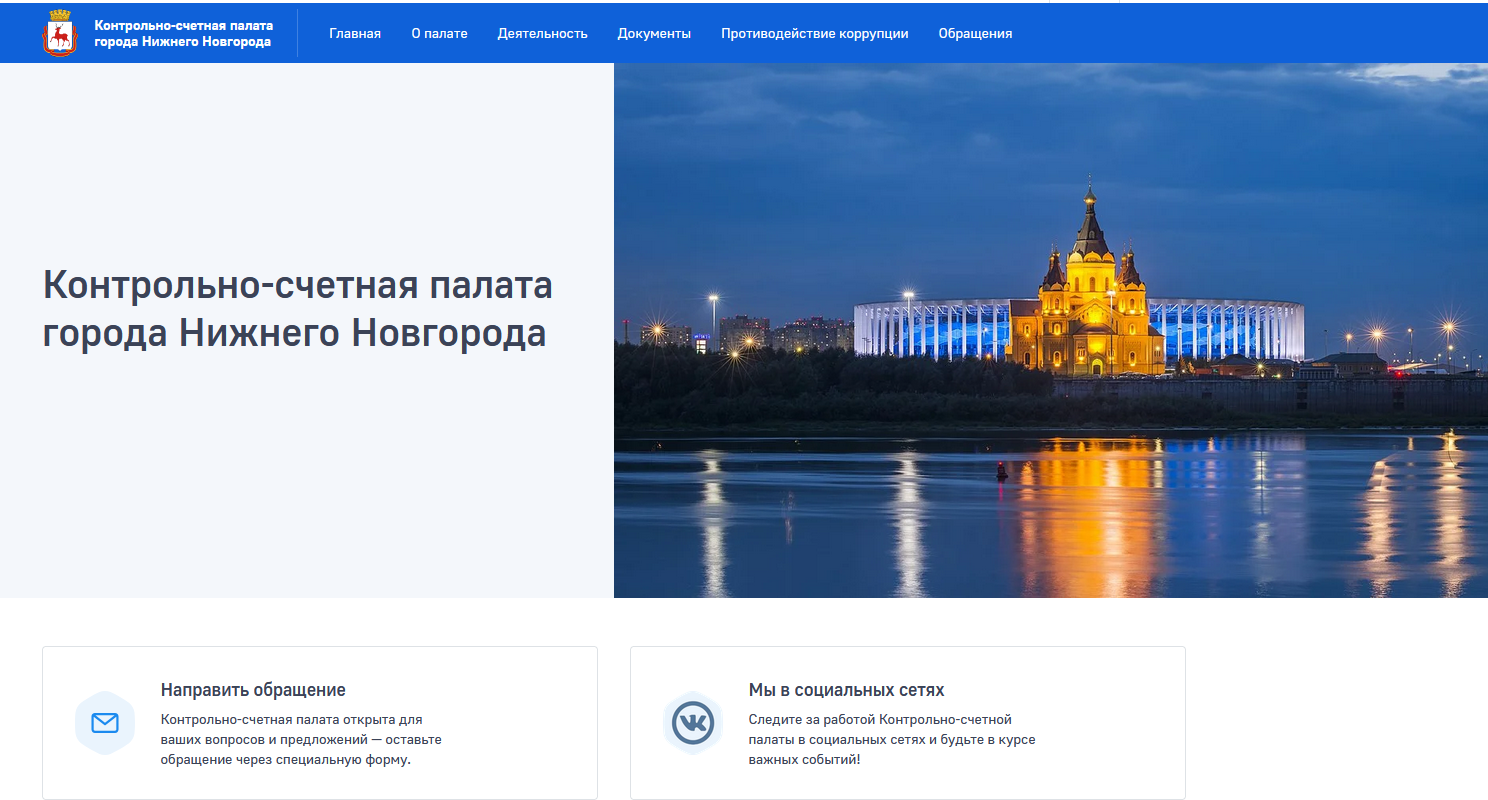 Основные принципы сайта: 

Прозрачность ;


Доступность для пользователей; 

Реактивность;

Единство дизайна

Поддержка и актуализация
За 2024 год 
В КСП поступило
5 обращений граждан, 2 через форму обратной связи с  официального сайта КСП
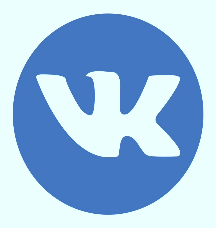 КСП в социальных сетях
ОСНОВНЫЕ НАПРАВЛЕНИЯ  РАЗВИТИЯ  КОНТРОЛЬНО-СЧЕТНОЙ  ПАЛАТЫ НА 2025 ГОД
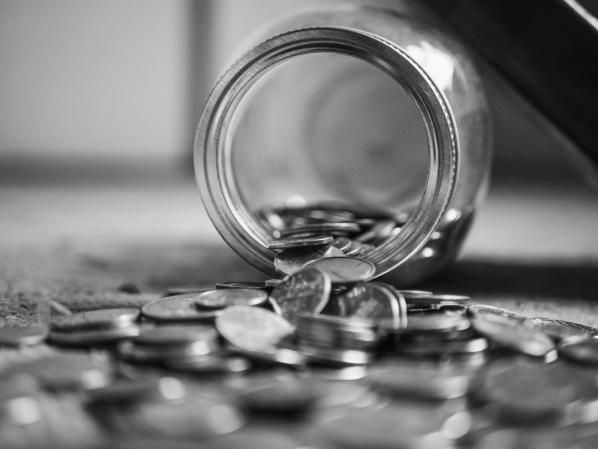 Увеличение доли аудита на основании риск-ориентированного подхода при планировании и проведении контрольных и экспертно-аналитических мероприятий
Основная задача КСП -
своевременное предотвращение финансовых нарушений и контроль за эффективным использованием бюджетных средств и муниципальных ресурсов
Выявление системных проблем, влияющих на эффективность муниципального управления
Проверка эффективности реализации муниципальных программ
Контроль за устранением нарушений и недостатков, выявленных в ходе проверок
 
Развитие дистанционных методов аудита. Организация подключения КСП к информационным системам муниципального управления
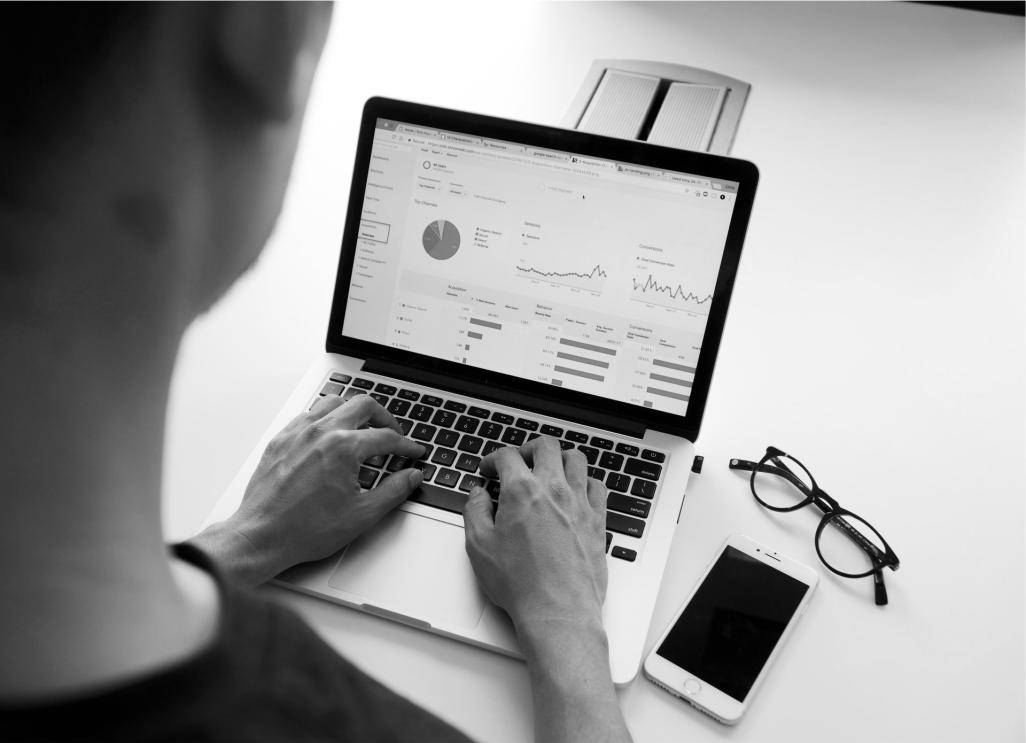 СПАСИБО ЗА ВНИМАНИЕ!